Who Wants To Be A Millionaire?
Year 3
Plants
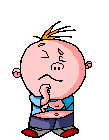 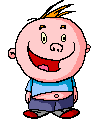 Question 1
What is the main colour of the plant pigment which absorbs light?
A  red
B  blue
C  green
D  yellow
What is the main colour of the plant pigment which absorbs light?
A  red
B  blue
C  green
D  yellow
£100
Question 2
What is the name of the food which plants make?
A  glucose
B  glue
C  gall
D  galaxy
What is the name of the food which plants make?
A  glucose
B  glue
C  gall
D  galaxy
£200
Question 3
What is the name for ‘making food’ done by plants?
A  photograph
B  photosynthesis
C  phonograph
D  phonosynthesis
What is the name for ‘making food’ done by plants?
A  photograph
B  photosynthesis
C  phonograph
D  phonosynthesis
£300
Question 4
Which gas is taken in by plants to make food?
A  hydrogen
B  oxygen
C  carbon dioxide
D  nitrogen
Which gas is taken in by plants to make food?
A  hydrogen
B  oxygen
C  carbon dioxide
D  nitrogen
£500
Question 5
Where does the plant take in carbon dioxide?
A  through its roots
B  through its flowers
C  through its trunk
D  through its leaves
Where does the plant take in carbon dioxide?
A  through its roots
B  through its flowers
C  through its trunk
D  through its leaves
£1,000
Question 6
What is the other material needed by plants to make food?
A  oxygen
B  water
C  glucose
D  microbes
What is the other material needed by plants to make food?
A  oxygen
B  water
C  glucose
D  microbes
£2,000
Question 7
Which type of energy is used by the plant when making food?
A  sound
B  electrical
C  heat
D  light
Which type of energy is used by the plant when making food?
A  sound
B  electrical
C  heat
D  light
£4,000
Question 8
Where does this energy come from?
A  Sun
B  Moon
C  Stars
D  Earth
Where does this energy come from?
A  Sun
B  Moon
C  Stars
D  Earth
£8,000
Question 9
What is the name of the waste gas given out in photosynthesis?
A  hydrogen
B  oxygen
C  carbon dioxide
D  nitrogen
What is the name of the waste gas given out in photosynthesis?
A  hydrogen
B  oxygen
C  carbon dioxide
D  nitrogen
£16,000
Question 10
Why do water lilies have large leaves?
A  to absorb lots of water
B  to absorb lots of light
C  to shelter from rain 
D  to catch flies
Why do water lilies have large leaves?
A  to absorb lots of water
B  to absorb lots of light
C  to shelter from rain 
D  to catch flies
£32,000
Question 11
In which conditions will cress seeds not grow at all?
A  damp, warm and dark
B  damp, cold and light
C  dry, warm and light
D  damp, warm and light
In which conditions will cress seeds not grow at all?
A  damp, warm and dark
B  damp, cold and light
C  dry, warm and light
D  damp, warm and light
£64,000
Question 12
In which conditions do cress seeds grow yellow, tall and straggly?
A  damp, warm and dark
B  damp, cold and light
C  dry, warm and light
D  damp, warm and light
In which conditions do cress seeds grow yellow, tall and straggly?
A  damp, warm and dark
B  damp, cold and light
C  dry, warm and light
D  damp, warm and light
£125,000
Question 13
In which conditions do cress seeds grow green, sturdy and healthy?
A  damp, warm and dark
B  damp, cold and light
C  dry, warm and light
D  damp, warm and light
In which conditions do cress seeds grow green, sturdy and healthy?
A  damp, warm and dark
B  damp, cold and light
C  dry, warm and light
D  damp, warm and light
£250,000
Question 14
What is the name for the green colouring in plants?
A  cholera
B  chlorine
C  chloroform
D  chlorophyll
What is the name for the green colouring in plants?
A  cholera
B  chlorine
C  chloroform
D  chlorophyll
£500,000
Question 15
What does C6H12O6 mean?
A  water
B  starch
C  glucose
D  carbon dioxide
What does C6H12O6 mean?
A  water
B  starch
C  glucose
D  carbon dioxide
£1,000,000